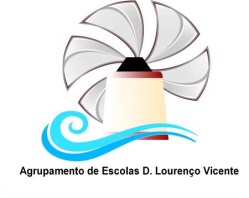 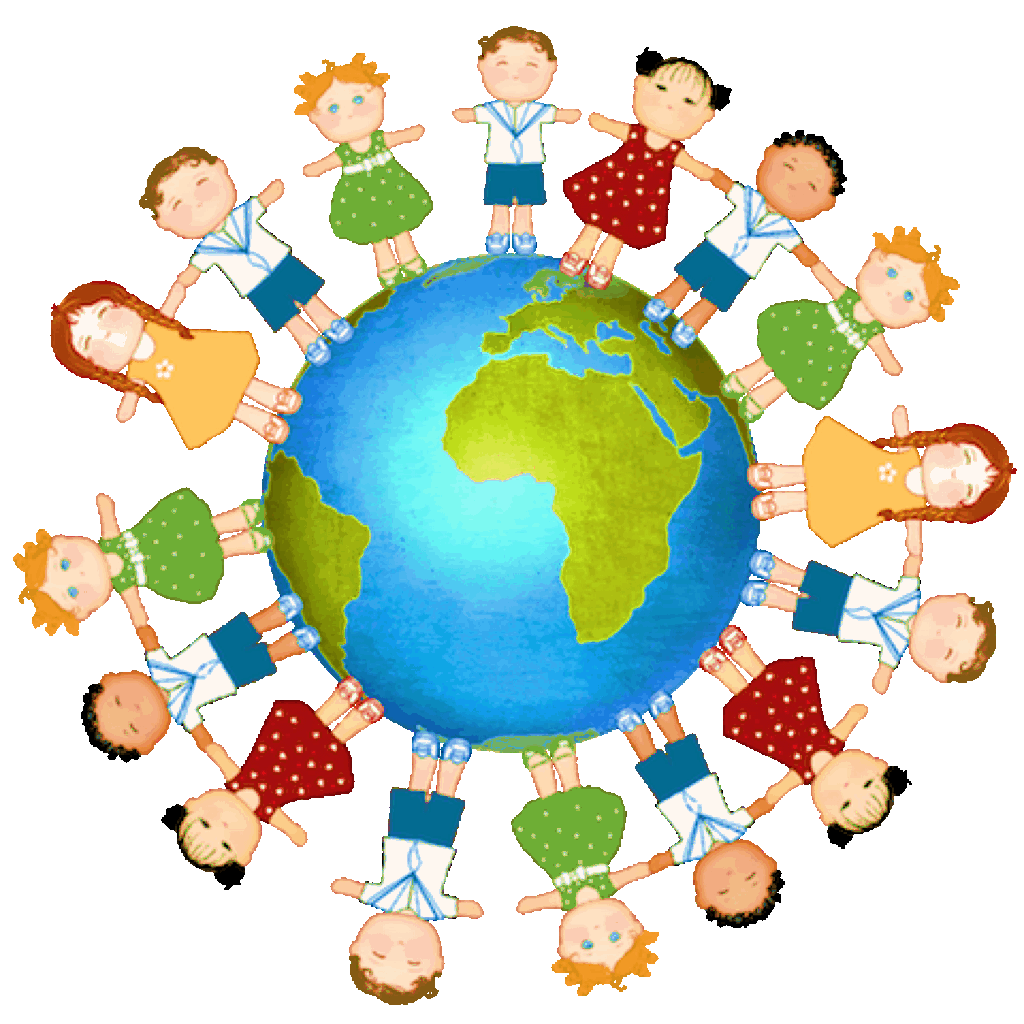 INCLUIR, EDUCAR E PREPARAR 
na EB 2,3 Dr. João das Regras…
No âmbito da solidariedade, elaboramos trabalhos com o objetivo de angariar fundos para a compra de material  para alunos com Currículo Específico Individual.
Ups! Ana Cristina ensinou e nós mãos à obra!!!!
Os alunos felizes e a comunidade escolar a ajudar…
CRIAR! Este ano foi assim, vamos continuar…
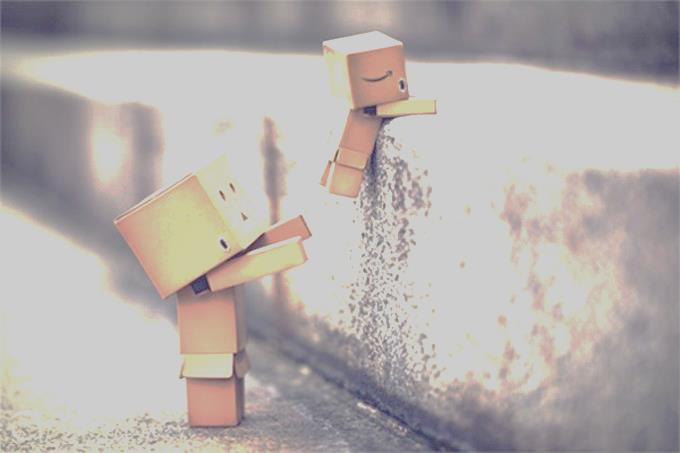 PODEMOS CONTAR CONTIGO?
A TODOS MUITO OBRIGADO!!!!!
Ana Cristina Cardoso
Ana Paula Mergulhão
Isabel Azevedo
Alunos CEI